ALÓFONOS
[lúna], [ánda],

Los sonidos variantes que se realizan en el fonema  /n/ se llaman  alófonos o simplemente variantes combinatorias. Como  los fonemas, los alófonos son distintos en cada idioma.

http://ceidis.ula.ve/cursos/humanidades/fonetica/tutorial_de_linguistica/alofonos.html
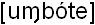 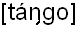